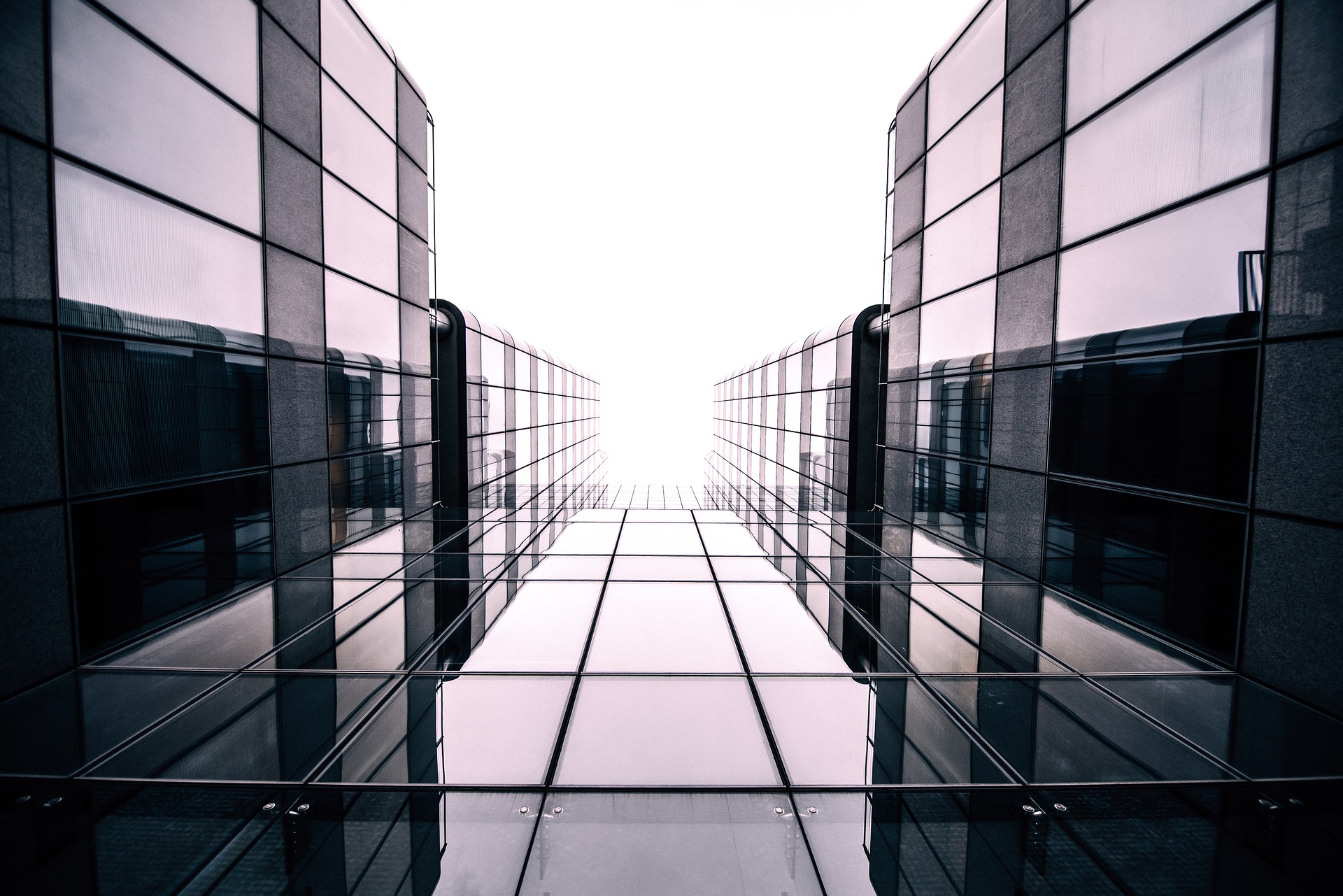 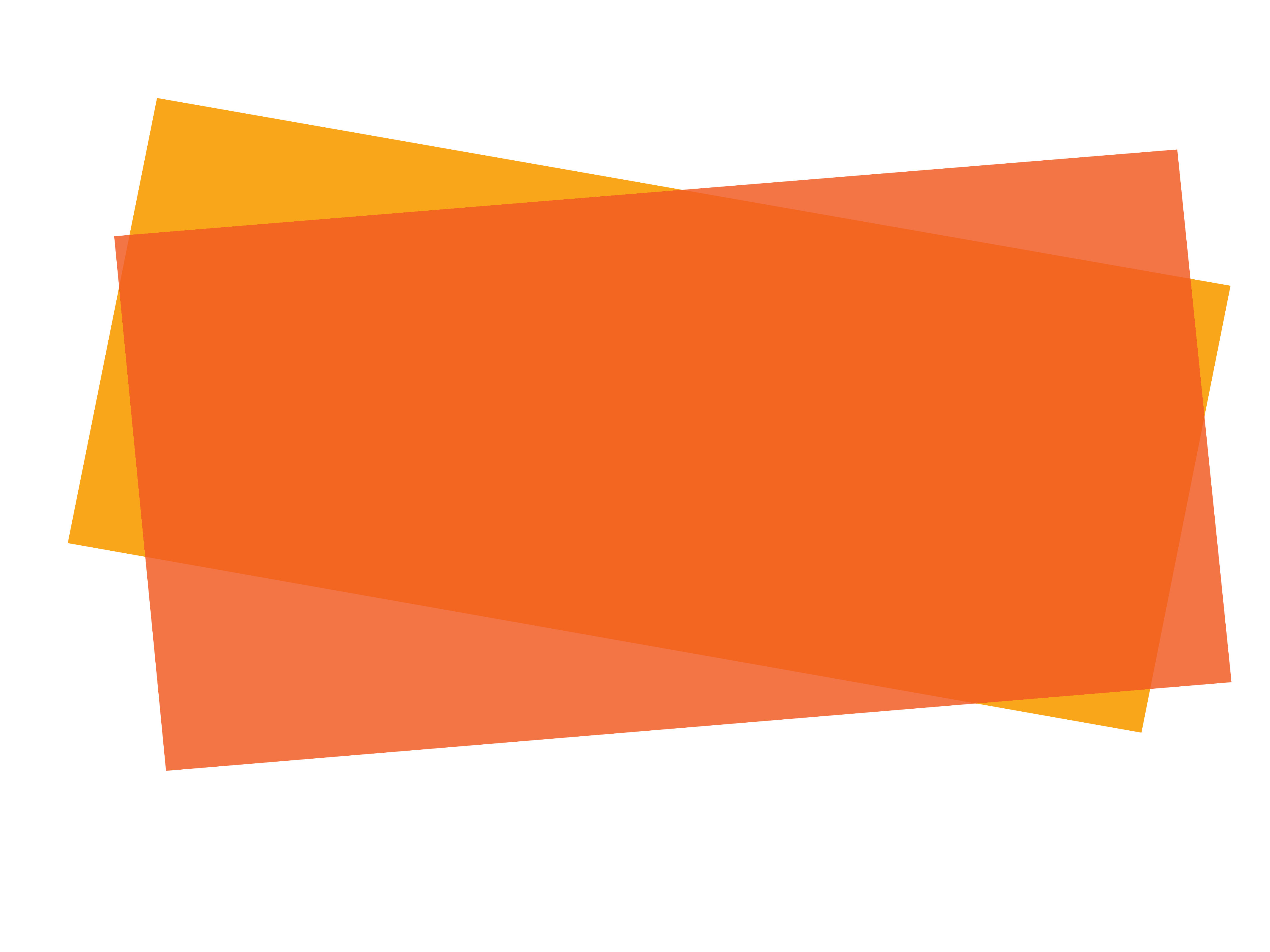 Other Pronouncements:
Financial Reporting under the Cash Basis of Accounting (Cash Basis IPSAS®)
[Speaker Notes: The Cash Basis IPSAS is intended to provide guidance to governments that apply the cash basis of accounting. The IPSASB view the standard as a starting point for the transition to accrual accounting, rather than a standard that provides sufficient information for stakeholders.

The Cash Basis IPSAS is not the only starting point for transitioning to accrual accounting, and may, therefore, not be relevant for all entities.

There is no IFRS equivalent to the Cash Basis IPSAS.

The relevance of this session to participants will depend on whether their organizations are using the cash basis of accounting.]
The Handbook of International Public Sector Accounting Pronouncements is the primary authoritative source of international generally accepted accounting principles for public sector entities. 
All information in this presentation is proprietary and copyrighted.
Cash Basis IPSAS
Structure of Standard

Two Parts

Part 1 – Mandatory

Part 2 – Encouraged Additional Disclosures
Cash Basis IPSAS
[Speaker Notes: The encouraged additional disclosures in Part 2 of the Cash Basis IPSAS are intended to assist entities in the transition to accrual accounting. Putting in place the systems needed to collect the information to provide the additional disclosures will assist in collecting the information required to prepare financial statemenst using the accrual basis of accounting. For example, disclosing some assets and liabilities will be the first step to recognizing those assets and liabilities under the accrual basis.]
Objective

Prescribe the manner in which general purpose financial statements should be presented under the cash basis of accounting

Information about the cash receipts, cash payments and cash balances of an entity is necessary for accountability purposes and provides input useful for assessments of the ability of the entity to generate adequate cash in the future and the likely sources and uses of cash.
Cash Basis IPSAS
[Speaker Notes: The core of the Cash Basis IPSAS is the reporting of cash – receipts, payments and balances. The definition of “cash” under the Cash Basis IPSAS is consistent with the accrual basis IPSAS, and may therefore differ from how some entities are reporting cash under a cash basis of accounting – see next slide.]
Definitions

Cash
Cash on hand, demand deposits and cash equivalents.
Cash basis
A basis of accounting that recognizes transactions and other events only when cash is received or paid.
Cash equivalents
Short-term, highly liquid investments that are readily convertible to known amounts of cash and which are subject to an insignificant risk of changes in value
Usually three months or less to maturity
Cash Basis IPSAS
[Speaker Notes: The Cash Basis IPSAS includes further definitions:

•	Cash flows are inflows and outflows of cash.
•	Cash payments are cash outflows.
•	Cash receipts are cash inflows.
•	Control of cash arises when the entity can use or otherwise benefit from the cash in pursuit of its objectives and can exclude or regulate the access of others to that benefit.

Because the definition of cash used in the Cash Based IPSAS includes cash equivalents, it is consistent with the definition of cash and cash equivalents used in IPSAS 2, Cash Flow Statements.

Consider a discussion on the definition of cash – how does this relate to the definition currently used by participants’ organizations? Chat or break-out rooms can be used if delivering the training online.]
Financial Statements

A statement of cash receipts and payments which recognizes all cash receipts, cash payments and cash balances controlled by the entity;
Accounting policies and explanatory notes; and
When the entity makes publicly available its approved budget, a comparison of budget and actual amounts either as a separate additional financial statement or as a budget column in the statement of cash receipts and payments
Cash Basis IPSAS
[Speaker Notes: The budget is an important document for many governments. Reporting comparisons of budgets and the results of budget execution enhances the transparency of financial statements and is an important element in demonstrating accountability, particularly for those entities that make their budgets publicly available. The rationale is the same as in IPSAS 24.]
Information to be Presented

Total Cash Receipts and Payments
Classification appropriate to entity’s operations
	
Opening and Closing Cash Balances
Balances not available for the entity’s use, or subject to external restrictions are disclosed in the Notes

Amounts – Gross Basis, except:
Transactions administered on behalf of another entity
Items in which the turnover is quick, the amounts are large, and the maturities are short
Cash Basis IPSAS
[Speaker Notes: This slide sets out the information to be included in the statement of cash receipts and payments.

Part 1 of the Cash Basis IPSAS does not specify the types of classification that should be adopted, and entities are therefore free to adopt any classification that is appropriate to their operations. Part 2 of the Cash Basis IPSAS encourages the use of classifications based on function or nature of the payments. Examples are shown on the next two slides.

Consider a discussion as to how participants’ organizations could classify their receipts and payments. (this could be before or after discussing the function and nature examples of classification. Chat or break-out rooms can be used if delivering the training online.]
Payments by Function
Cash Basis IPSAS
Payments by Nature
Cash Basis IPSAS
Notes and Accounting Policies

Notes
Basis of Preparation
Specific Accounting Policies
Additional Information Necessary for Fair Presentation
Presented in a Systematic Manner

Accounting Policies
Each Policy Necessary for a Proper Understanding

Errors Corrected in Opening Cash Balance
Comparative Period Restated
Cash Basis IPSAS
[Speaker Notes: The COVID-19 pandemic is likely to have resulted in additional payments, additional borrowing, and variations in receipts (for example, more grants received in some countries, but less receipts from tax as parts of the economy have had to shut down).

Consider a discussion about how the COVID-19 pandemic will affect the presentation of the statement of cash receipts and payments (are changes to the classification needed?) and what additional information should be presented in the notes (borrowing, especially if on concessionary terms?). Chat or break-out rooms can be used if delivering the training online.

See also Government Financial Reporting and COVID-19 : Issues Arising under the Cash Basis of Financial Reporting (Opus Lamna Consulting)]
Budget (Where Made Publicly Available)

Original and Final Budgets

Actual Amounts on a Comparable Basis

Explanation of Material Differences
Note Disclosure
Other Documents (Cross-Reference) Where Available

Reconciliation of Actual Amounts on a Comparable Basis and Actual Amounts in the Financial Statements
Cash Basis IPSAS
[Speaker Notes: The approach is similar to that in IPSAS 24 (see Presentation module).

Again, changes from original to final budget and differences between actual amounts and budget are likely to have been significantly affected by the COVID-19 pandemic.]
Part 2: Encouraged Additional Disclosures
Going Concern
Administered Transactions
Major Classes of Cash Flows
Related Party Disclosures
Assets, Liabilities, Revenues and Expenses
Comparison with Budget
Consolidated Financial Statements
Joint Arrangements
Payments by Third Parties
Recipients of External and Other Assistance
Cash Flow Statement Format
Cash Basis IPSAS
[Speaker Notes: Further details on these disclosures can be found in the Other Pronouncements module (starting at page 30).

Additional details on the consolidated financial statements and the receipts of external and other assistance are provided on the following slides.

Note that all these disclosures are encouraged but not mandatory.]
Consolidated Financial Statements
Definitions
Controlled entity
Entity that is under the control of another entity
Controlling entity
Entity that has one or more controlled entities
Economic entity
A controlling entity and its controlled entities
Consolidation Procedures
Cash Balances and Transactions Eliminated in Full
Adjustments for:
Different Accounting Periods
Different Accounting Policies
Cash Basis IPSAS
[Speaker Notes: The preparation of consolidated financial statements under the Cash Basis IPSAS is similar to that discussed in the Consolidation module. Balances and transactions between entities are eliminated in full.

Note that in earlier editions of the Cash Basis IPSAS, the preparation of consolidated financial statements was a mandatory requirement. It was moved to an encouraged disclosure following feedback that the requirements were onerous for many governments, and seen as a barrier to adopting the Cash Basis IPSAS.

Consider a discussion as to whether participants’ organizations would be able to prepare consolidated financial statements. Chat or break-out rooms can be used if delivering the training online.]
Scenario

Ministry A controls Agencies B and C
Ministry A reports receipts of $10,000,000 and payments of $9,000,000
Agency B reports receipts of $2,000,000 and payments of $2,100,000. Receipts include $1,500,000 (appropriation) from Ministry A and $300,000 (payment for services) from Agency C
Agency C reports receipts of $1,000,000 and payments of $900,000
What are the group receipts and payment totals?
Cash Basis IPSAS
[Speaker Notes: The Answer is in the Other Pronouncements module (page 32).]
External Assistance

External Assistance means all official resources which the recipient can use or otherwise benefit from in pursuit of its objectives.

Official Resources means all loans, grants, technical assistance, guarantees or other forms of assistance provided or committed under a binding agreement by multilateral or bilateral external assistance agencies or by a government, or agencies of a government, other than to a recipient of the same nation as the government or government agency providing, or committing to provide, the assistance.
Bilateral e.g., USAID, Swiss Agency for Development and Cooperation
Multilateral e.g. World Bank, IMF, United Nations
Cash Basis IPSAS
[Speaker Notes: Governments are encouraged to disclose external assistance – i.e., grants and loans received from

Bilateral external assistance agencies such as USAID and the Swiss Agency for Development and Cooperation. Such agencies will be established in law by the national government; and
Multilateral external assistance agencies such as the World Bank, IMF and United Nations. Other examples include regional development banks. Such agencies are established by international treaty.

The encouraged disclosures are discussed later]
Other Assistance

Other Assistance means resources provided by non-governmental organizations (NGOs) and gifts and donations or other forms of assistance voluntarily provided by individuals and private sector organizations which the recipient can use or otherwise benefit from in pursuit of its objectives. Other assistance does not include official resources, taxes, fines and fees, resources provided in an exchange transaction or resources provided by the government or agencies of a government of the same nation as the recipient.
Cash Basis IPSAS
[Speaker Notes: Governments are also encouraged to disclose other assistance. Such assistance comes from NGOs, private individuals and private sector organizations.]
External and Other Assistance – Encouraged Disclosures

Total amount of assistance received in cash
Total assistance paid by third parties to directly settle obligations of the entity or purchase goods and services on its behalf when advised by the third party or otherwise verified by the recipient
The total amount of assistance received as loans and as grants
Significant classes of providers of assistance and the amount provided
By significant class and amount, the purposes for which assistance was received and used
The balance of undrawn assistance loans and grants available at reporting date
Cash Basis IPSAS
[Speaker Notes: Further details are provided in the Other Pronouncements module (page 34).

The Cash Basis IPSAS lists the encouraged disclosures for external assistance, and encourages entities to make the same disclosures for other assistance where they are able to do so.]
Discussion
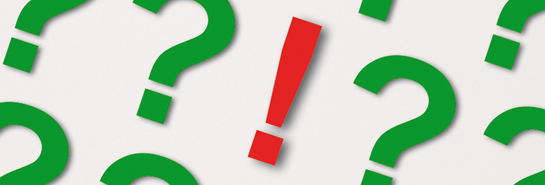 Visit the IPSASB web site http://www.ipsasb.org
Cash Basis IPSAS